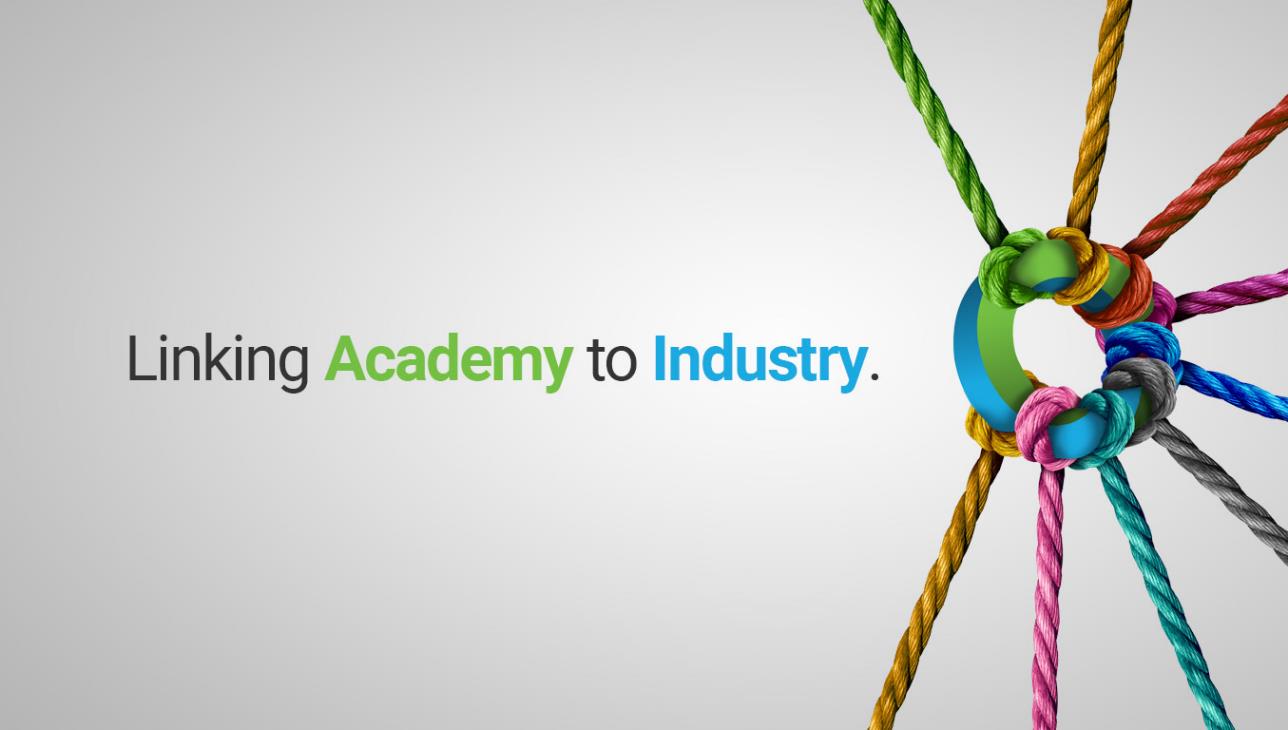 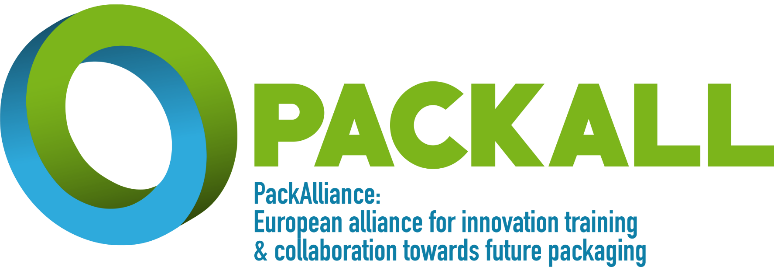 Programma di formazione: moduliEco-design e nuovi processi di produzione
Nuovi materiali e materiali bio
Coinvolgimento dei cittadini e dei consumatori
Gestione e valorizzazione dei residui
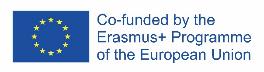 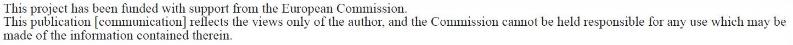 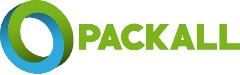 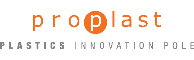 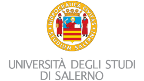 SOMMARIO

Ecodesign. Un'attitudine
Economia lineare e circolare
Ecodesign per Imballaggio
Imballaggio primario, secondario e terziario: i compromessi
Design per ridurre. Minimizzare il nostro impatto
Imballaggio eccessivo contro sotto imballaggio. La scelta corretta
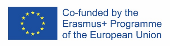 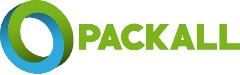 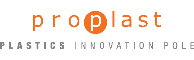 Ecodesign. Un'attitudine
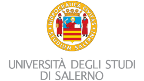 CHE COS'È L'ECODESIGN?
È un modo di fare le cose. È un atteggiamento.
Un tentativo di indirizzare tutti gli sforzi nello sviluppo di prodotti industriali volti a ridurre l'impatto ambientale del prodotto per tutta la sua durata.
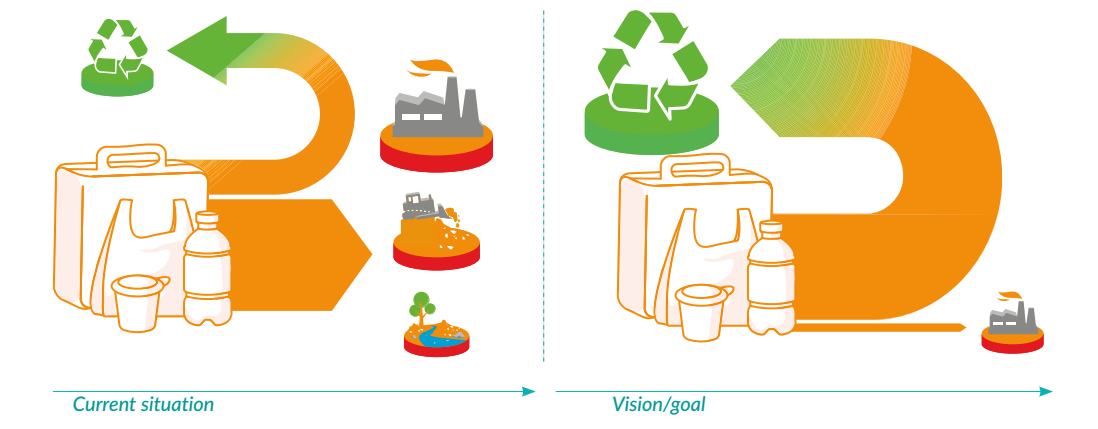 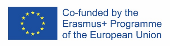 Fonte: The Round Table Management Guidelines for Ecodesign of Plastic Packaging, www.ecodesign-packaging.org
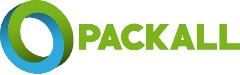 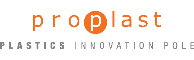 Ecodesign. Un'attitudine
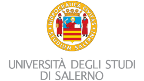 L’ecodesign richiede una visione globale. È una scelta.
Salvare
Il nostro pianeta
Rinnovare
Il nostro mondo
Risolvere
Le nostre vite
Ridurre
I nostri impatti
Riutilizzo
La nostra energia
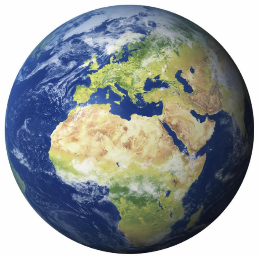 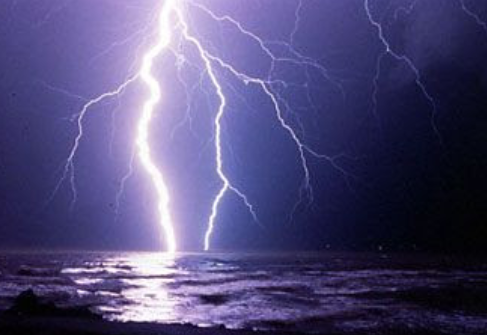 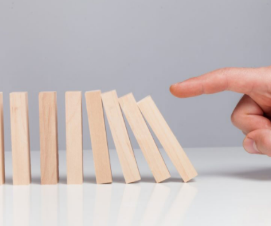 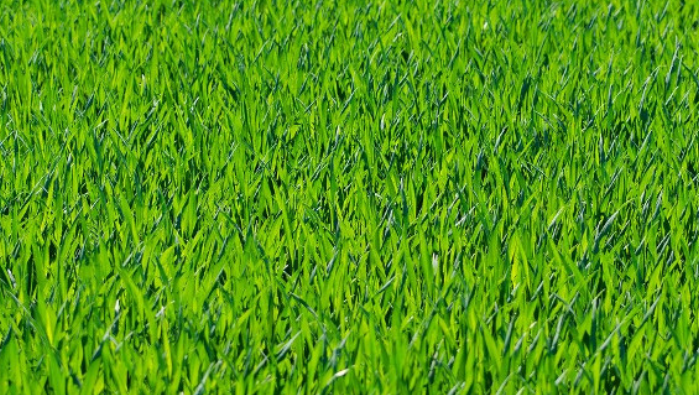 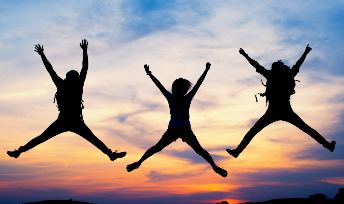 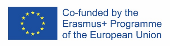 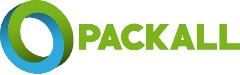 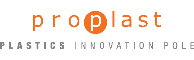 Un equilibrio esigente
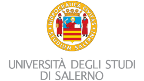 Tradizionalmente, lo sviluppo del prodotto deve muoversi all'interno di un ampio insieme di requisiti/prescrizioni.
La Funzionalità significa che il prodotto deve assolvere alla sua funzione, evitando guasti.
  Non c'è modo di vendere qualcosa che non funziona
La Produzione è in grado di mettere il designer contro il "principio di realtà".  Non tutto ciò che ci viene in mente può essere realizzato tecnologicamente.
Progetta per Funzionalità
Progetta per Produzione
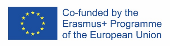 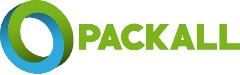 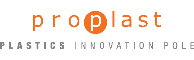 Un equilibrio esigente
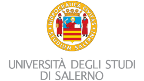 I requisiti che devono essere considerati in un’ottica di Ecodesign sono tanti.
Durante lo sviluppo del prodotto, tali requisiti tecnici-economici e di marketing, restano forti e non possono essere dimenticati o trascurati in alcun modo.
Progetta per Funzionalità
Progetta per Produzione
Requisiti tecnici / specifiche
Produzione vincolante
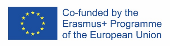 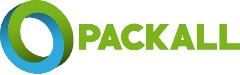 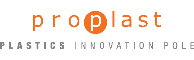 Un equilibrio esigente
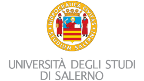 I requisiti che devono essere considerati in un’ottica di Ecodesign sono tanti.
Obiettivi ad impatto ridotto
Progetta per Rispetto dell'ambiente
Progetta per Funzionalità
Progetta per Produzione
Requisiti tecnici / specifiche
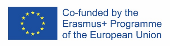 Produzione vincolante
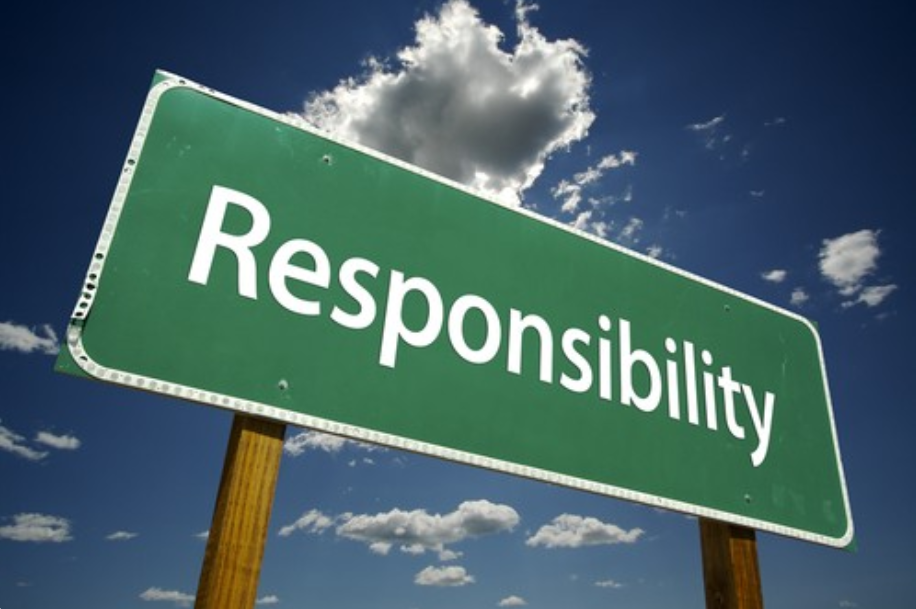 Non c'è alcun requisito più forte o più debole al quale priorità.
Sono tutti un dovere per il designer
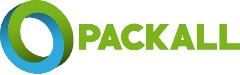 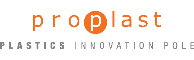 Produzione industriale. Una vecchia storia
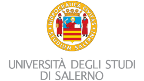 Vecchio stile: modo di progettare tiene conto di troppo pochi fattori nella catena in un approccio lineare.
Utilizzare
consumare
prova/debug
produrre/vendere
smaltire
sviluppo/disegno
MATERIALE GREZZO
RIFIUTO
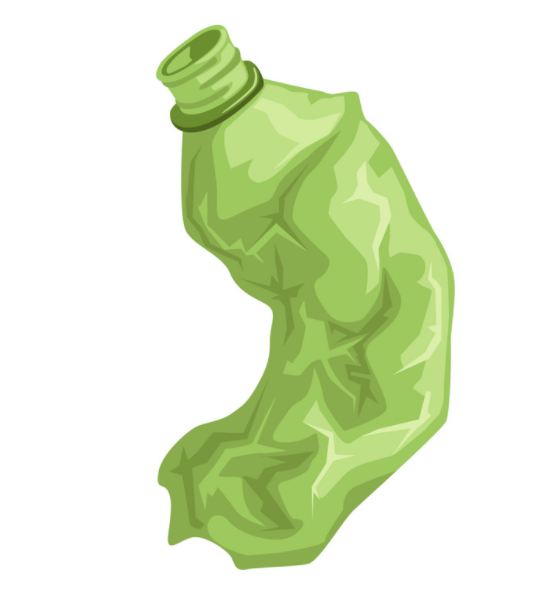 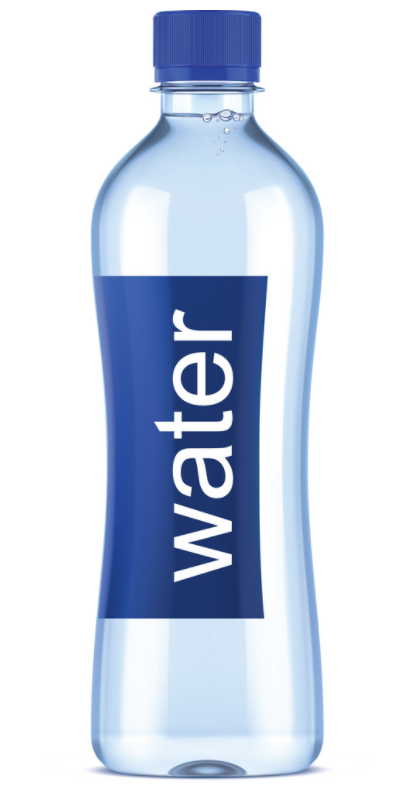 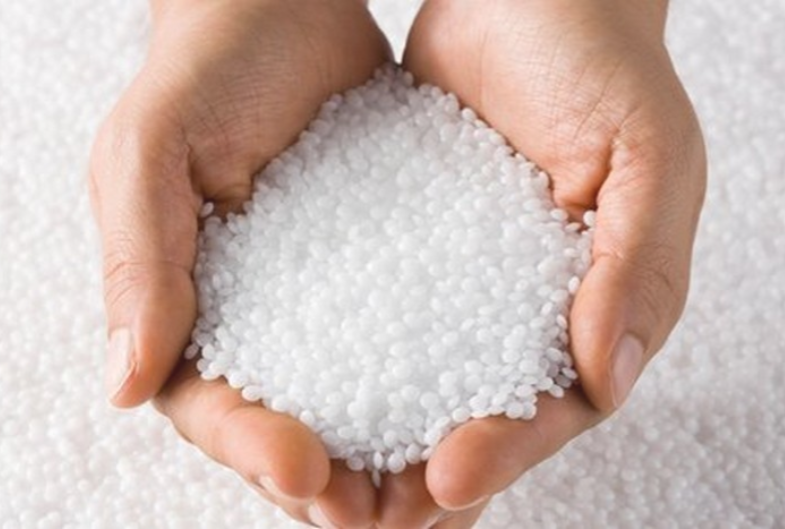 valore trasferito
valore sprecato
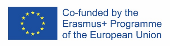 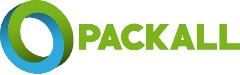 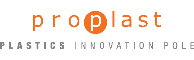 Produzione industriale. Una vecchia storia
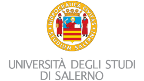 Non è mai stata una preoccupazione del designer quale sia la fine del prodotto.
Purtroppo.
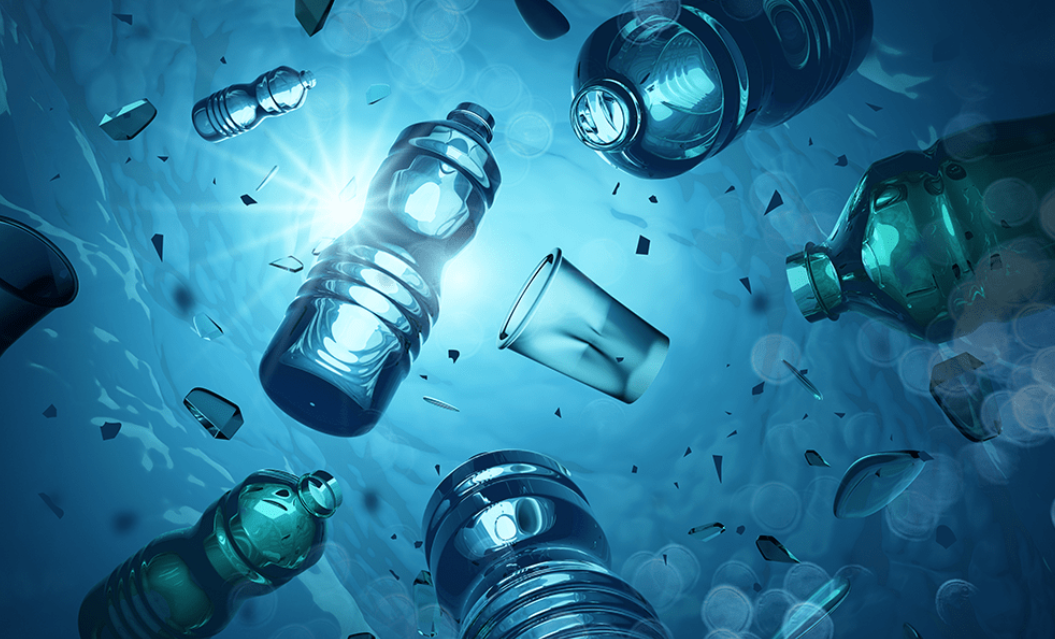 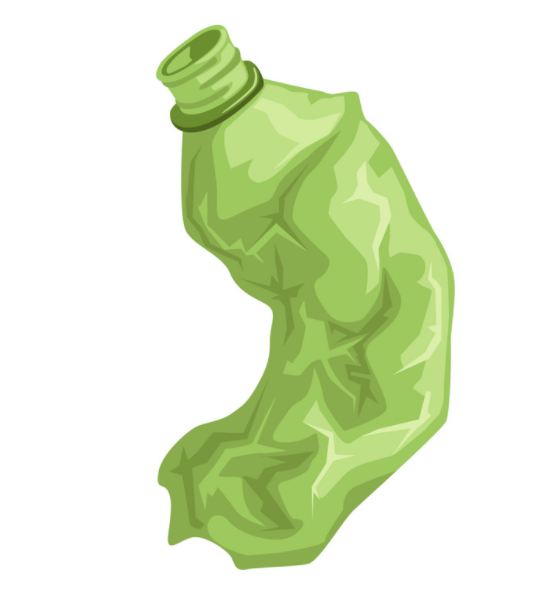 AMBIENTE.
È un peccato
RIFIUTI PER
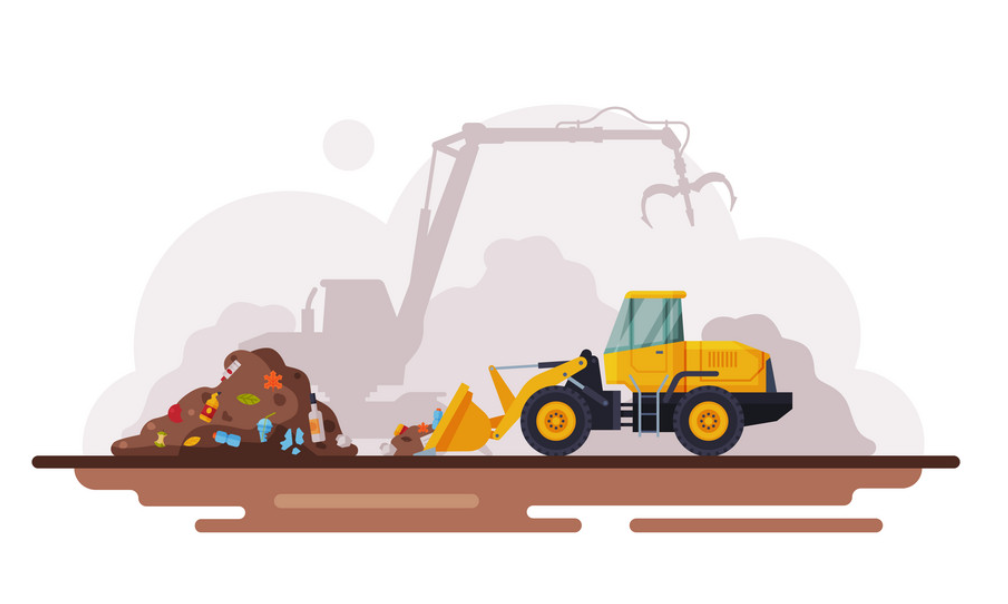 DISCARICA.
È un peccato
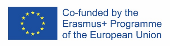 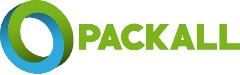 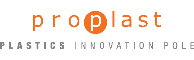 Produzione industriale. Una vecchia storia
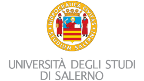 Negli ultimi anni, utilizzando un approccio più ampio è stato integrato qualche fattore in più nello sviluppo del prodotto tradizionale.
Utilizzare
/riutilizzare
/ricaricare
Smaltire
/incenerire
Gestione EOL
produzione di materie prime
sviluppo/disegno
prova/debug
produrre/vendere
RIFIUTO /
RECUPERO DI ENERGIA
RISORSA
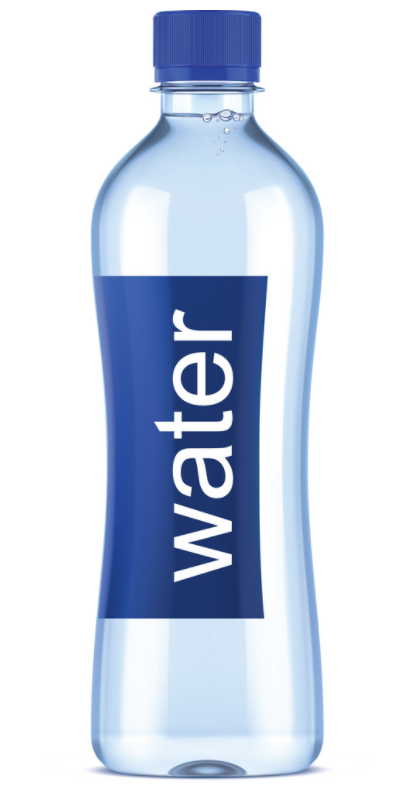 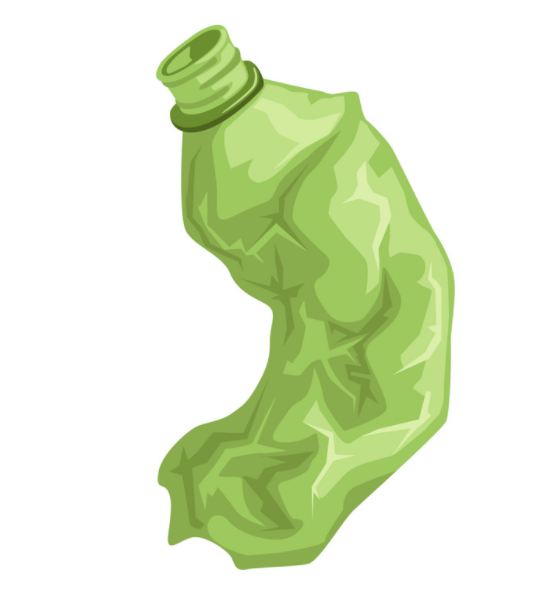 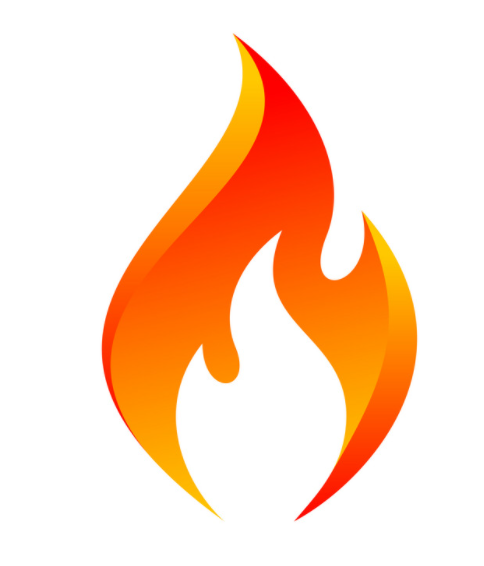 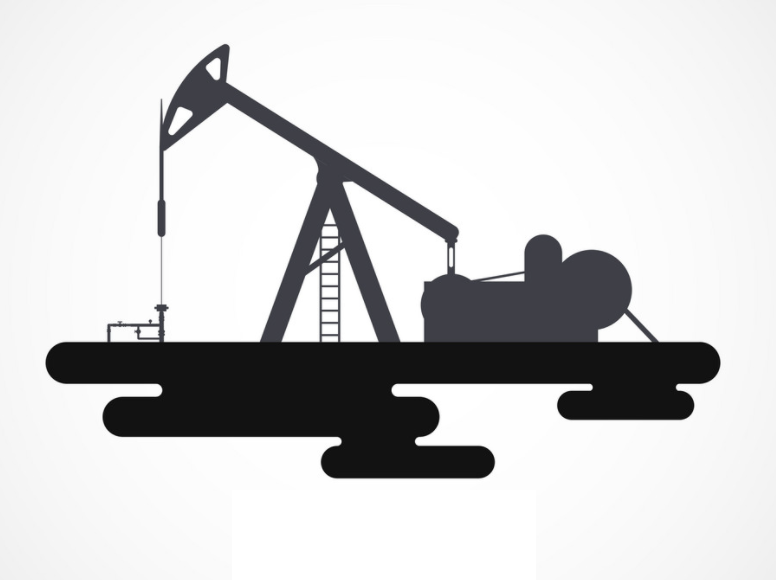 valore sprecato
valore recuperato
valore trasferito
QUESTO NON È ABBASTANZA
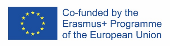 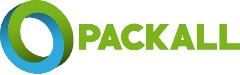 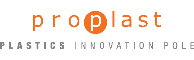 Produzione industriale. Una nuova opportunità
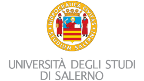 Ad oggi, è emerso un nuovo modo di pensare: la visione di trasformare di nuovo i rifiuti in risorse.
Utilizzare
/riutilizzare
/ricaricare
raccogliere/ordinare
Riciclare
/rigenerare
prova/debug
produrre/vendere
sviluppo/disegno
Gestione EOL
ALLA SECONDA VITA
RISORSA DA RIFIUTI
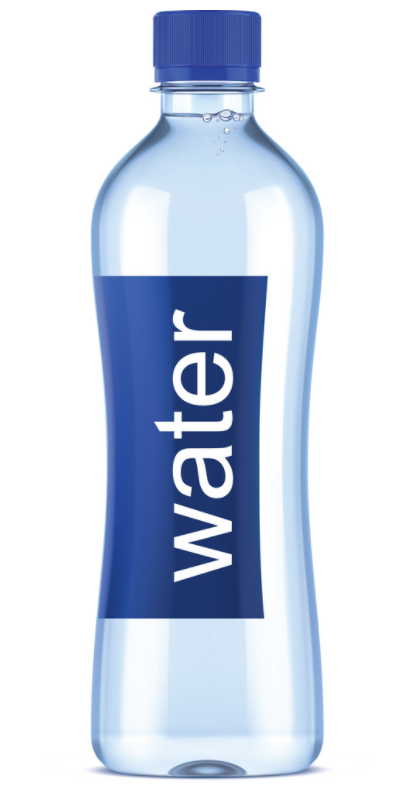 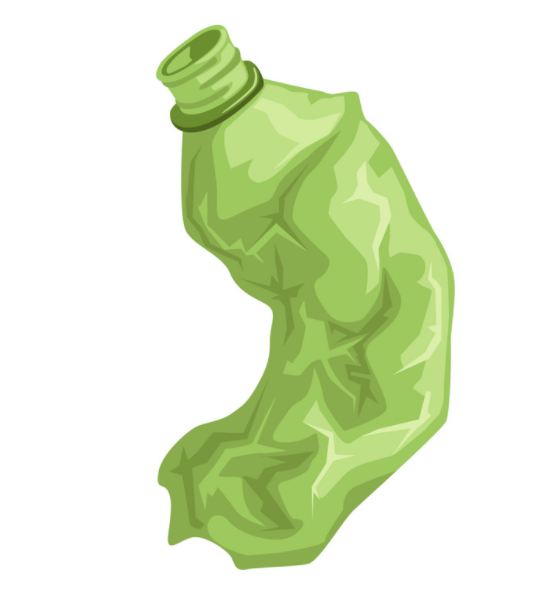 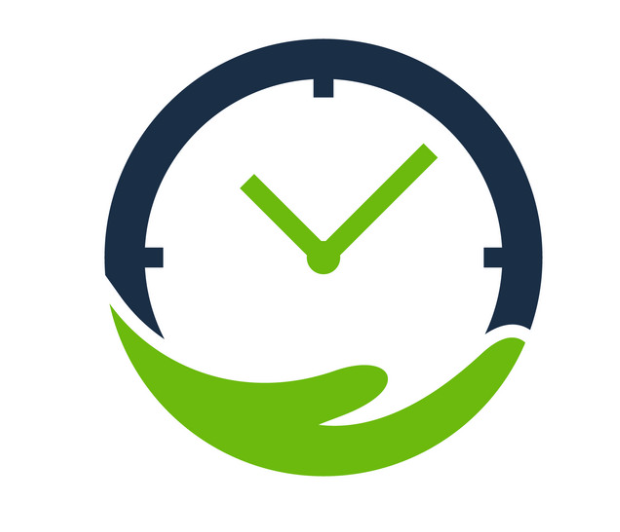 valore trasferito
valore recuperato
QUESTO È IL MODO
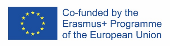 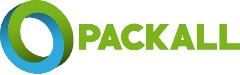 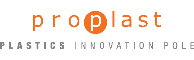 Economia circolare. Riavviare l'orologio del tempo
Cambiare il nostro modo di pensare. 
Cambiare il nostro modo di vivere. 
Cambiare il nostro modo di progettare.
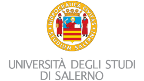 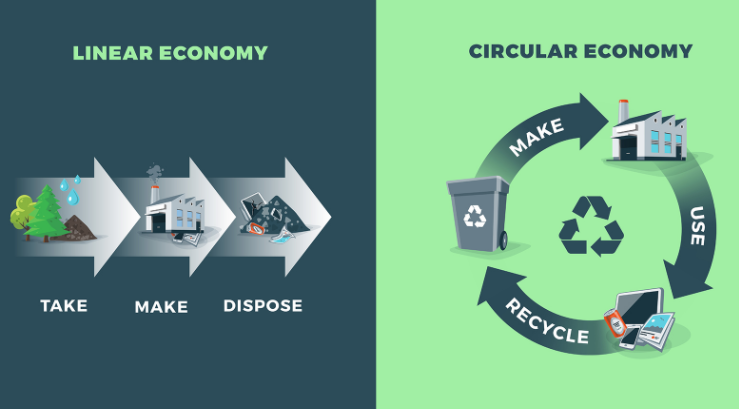 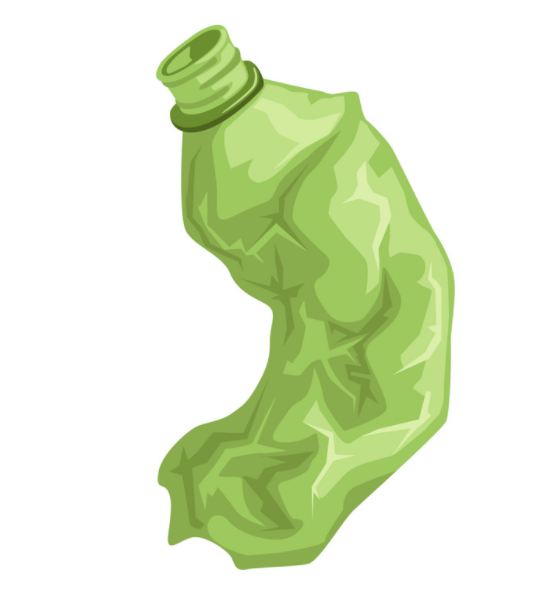 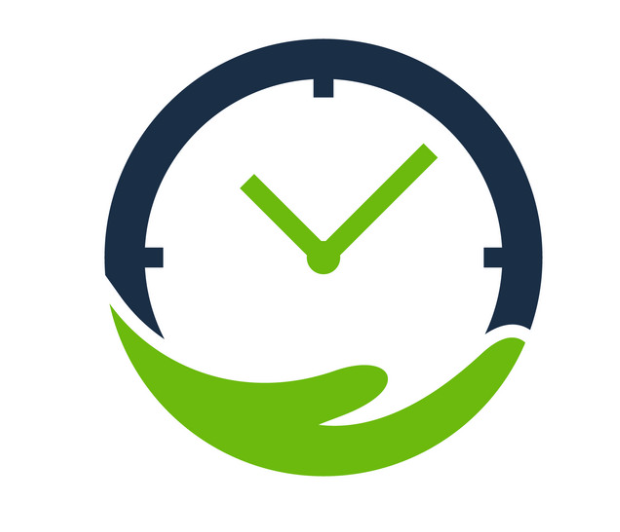 Mantiene il valore di prodotti e materiali.
Innova i prodotti e crea valore.
Ridurre sprechi, inquinamento, emissioni.
Impatti ambientali moderati
Perdita di valore di materiali e prodotti.
Scarsità di risorse.
Generazione di rifiuti
Degrado ambientale e inquinamento
Cambiamento climatico
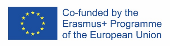 Fonte: www.vitalbriefing.com
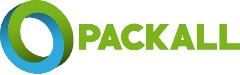 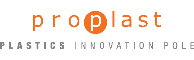 Una questione di strategie
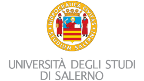 Il primo passo per Ecodesign sta nel definire obiettivi e definire strategie.
Gli obiettivi possono essere strettamente focalizzati o molto generali:
Ridurre i rifiuti
Evitare di realizzare materiali e sostanze nocive per gli animali o le piante 
Fermare la perdita di biodiversità
Risparmiare energia e risorse
Contrastare lo scambio climatico
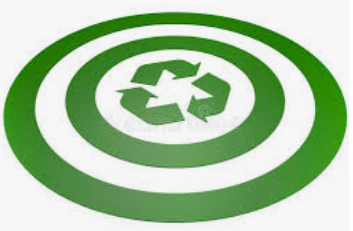 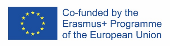 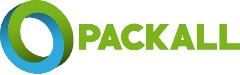 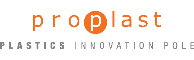 Una questione di strategie
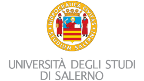 Inoltre, le priorità tra gli obiettivi devono essere stabilire in una politica aziendale verde strategica
Infine, gli obiettivi devono essere resi chiari e comunicabili per renderli condivisi e, quindi, realizzabili.
Comunica chiaramente il tuo obiettivo alle persone interne (decisori, dirigenti, lavoratori) e all'esterno (investitori, azionisti,clienti).
Rendilo parte del tuo marchio.
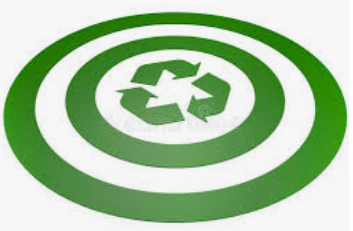 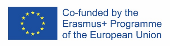 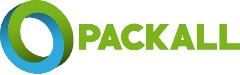 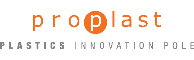 Una questione di strategie
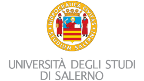 Le aziende definiscono le strategie aziendali come una guida globale per le loro persone e per persuadere i clienti. Persuasione verso Rispetto ambientale è degna di nota.

I designer scelgono le loro strategie ogni volta che si avvicinano a un progetto.
Nell’ecodesign le strategie possono essere coniugate al prodotto, alla sua funzione, al suo percorso di fabbricazione.
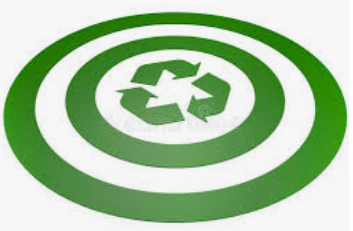 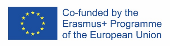 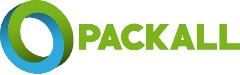 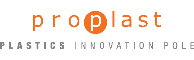 Una questione di strategie
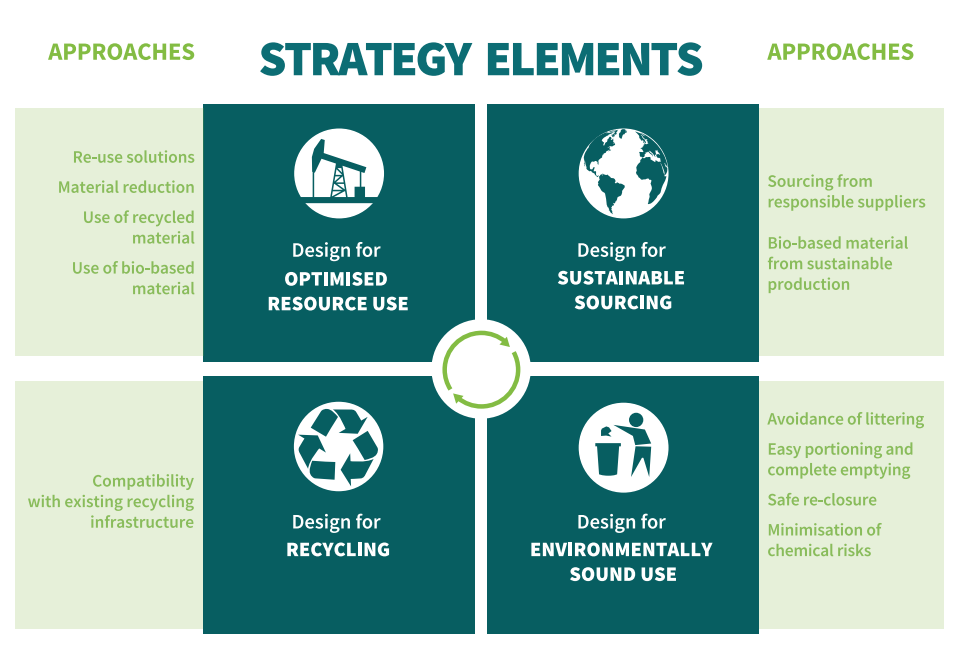 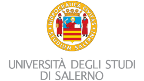 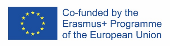 Fonte: The Round Table Management Guidelines for Ecodesign of Plastic Packaging,www.ecodesign-packaging.org
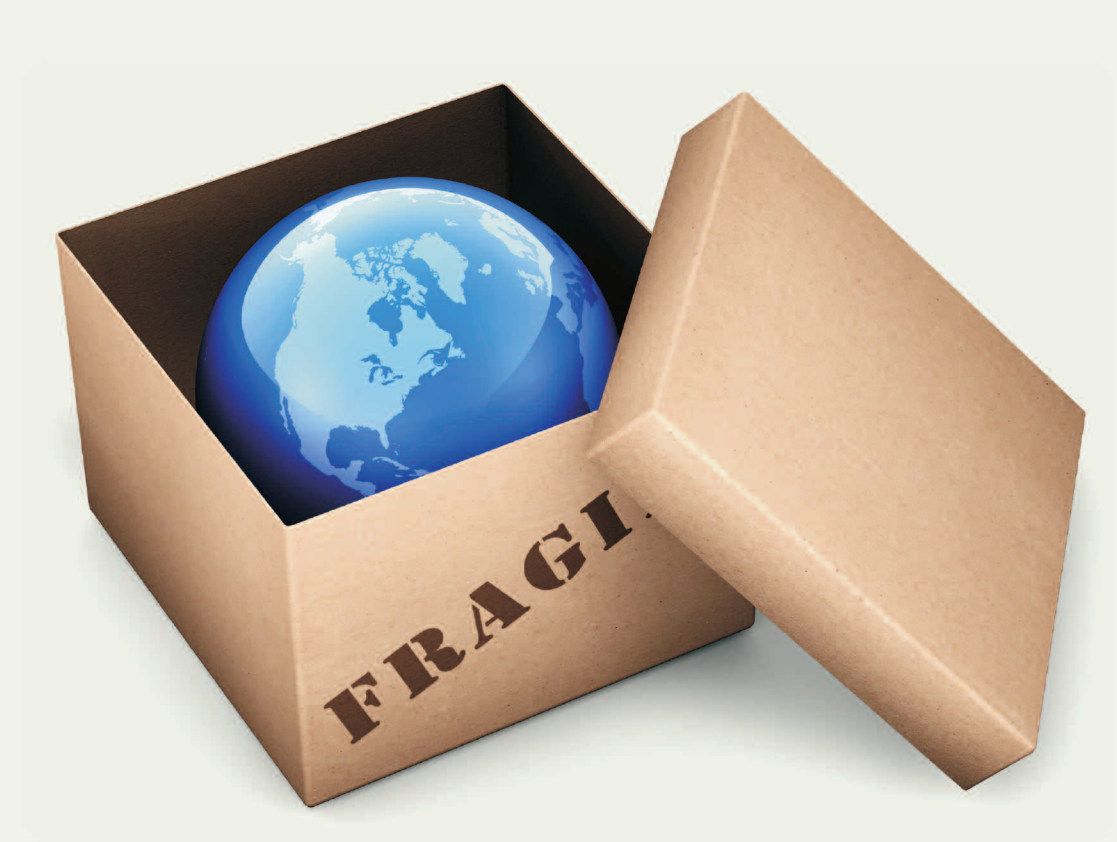 Ecodesign per l'imballaggio
Prima di tutto, l'imballaggio è protezione
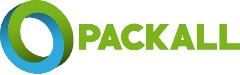 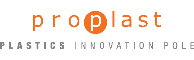 Lo scopo dell'imballaggio. Una vita pesante
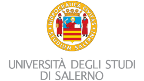 La funzione prioritaria dell'imballaggio è quella di proteggere il valore della merce contenuta.
Durante il trasporto, la consegna, lo stoccaggio, l'imballaggio si prende cura del suo contenuto.
Se questa funzione fallisce, il valore viene perso.
Molte sollecitazioni diverse e impegnative possono verificarsi prima che la merce raggiunga il cliente.
Le aggressioni meccaniche, termiche, ambientali devono essere affrontate.
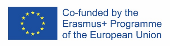 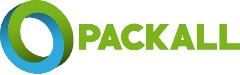 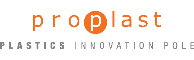 Materiali da imballaggio. Ogni gusto, la sua scelta
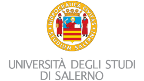 Per l'imballaggio vengono utilizzati diversi tipi di materiali.
Qualsiasi di questi può fornire punti di forza e limitazioni.
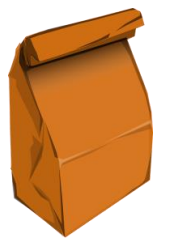 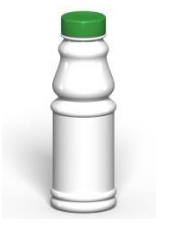 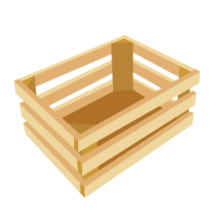 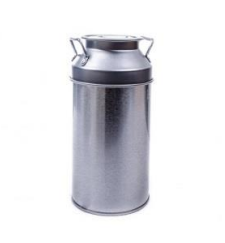 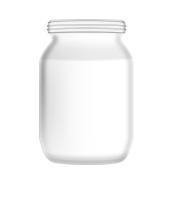 CARTA E CARTONE
PLASTICHE
BICCHIERE
DI LEGNO
METALLO
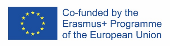 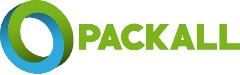 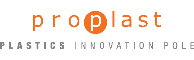 Materiali da imballaggio. Ogni gusto, la sua scelta
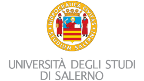 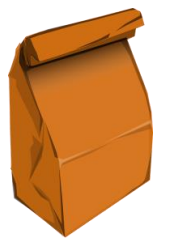 CARTA E CARTONE
Kraftcarta; carta sbiancata; carta seccata; carta oleata; carta paraffinata; sacchetti di carta (preconfezionamento di prodotti da forno, Fast food, Farina, Farina di mais, ecc.);
Scatole di cartone (per il confezionamento della pizza, pasticcini, torte, cereali, ecc.);
Cartone laminato con polietilene e alluminio scatole (il preconfezionamento di prodotti alimentari liquidi  richiede la chiusura ermetica e la sterilizzazione);
Casse di cartone (per il confezionamento di frutta e verdura durante il trasporto).
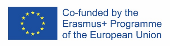 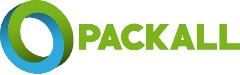 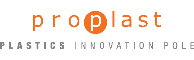 Materiali da imballaggio. Ogni gusto, la sua scelta
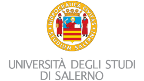 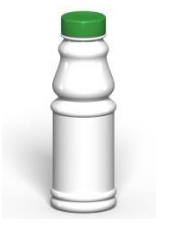 PLASTICHE
Borse (preconfezionamento di cereali, semi, zucchero, prodotti da forno, ecc.);
Borracce e fiaschette (preconfezionamento del latte pastorizzato, mostarda, maionese, concentrato di pomodoro, ecc.);
Contenitori di capacità del centro commerciale (perconfezionamento dei latticini: yogurt, panna, formaggio fresco, ghiaccio, crema, ecc.);
Drume botti (per il confezionamento di latte e latticini durante il trasporto).
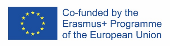 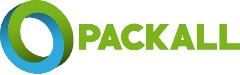 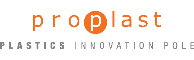 Materiali da imballaggio. Ogni gusto, la sua scelta
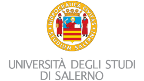 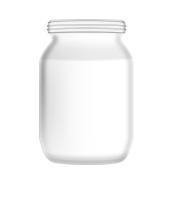 BICCHIERE
Bottiglie di vetro (per il confezionamento di succhi, bibite, acqua minerale, latte, bevande alcoliche, olio ecc.);
Barattoli di vetro (per il confezionamento di prodotti alimentari conservati mediante sterilizzazione, miele, yogurt, caramelle, ecc.).
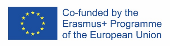 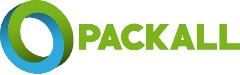 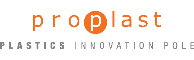 Materiali da imballaggio. Ogni gusto, la sua scelta
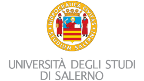 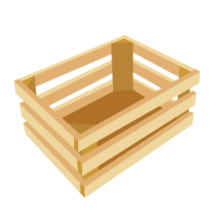 DI LEGNO
Casse di legno (perconfezionamento di frutta e verdura durante il trasporto);
Botti di legno (perproduzione/lavorazione, trasporto e conservazione di vino e altre bevande alcoliche, ecc.).
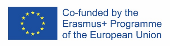 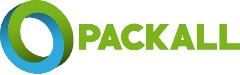 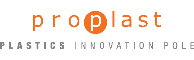 Materiali da imballaggio. Ogni gusto, la sua scelta
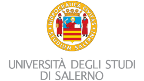 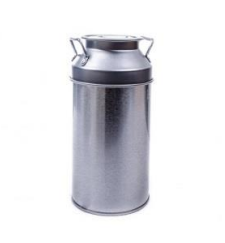 METALLO
Fogli di alluminio (preconfezionamento del burro, cioccolato, caramelle, ecc.);
Metallico per lattine (per confezionamento di prodotti per la carne, frutta cotta, funghi, fagioli, piselli, ecc.);
Alluminio per lattine (per l'imballaggio di birra, bibite, succhi di frutta, alcune bevande alcoliche);
Tubi (preconfezionamento di prodotti pastosi, maionese, mostarda, pasta piccante);
Barilli (preconfezionamento e trasporto di birra e vino);
Pacchetti aerosol (spray) (preconfezionamento di sostanze aromatizzanti, creme, panna montata, salse, ecc.).
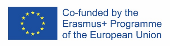 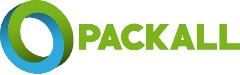 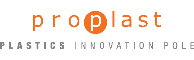 Materiali da imballaggio. Ogni gusto, la sua scelta
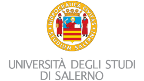 RIFIUTI DI IMBALLAGGIO GENERATI DA MATERIALE DI IMBALLAGGIO, UE, 2016
(%)
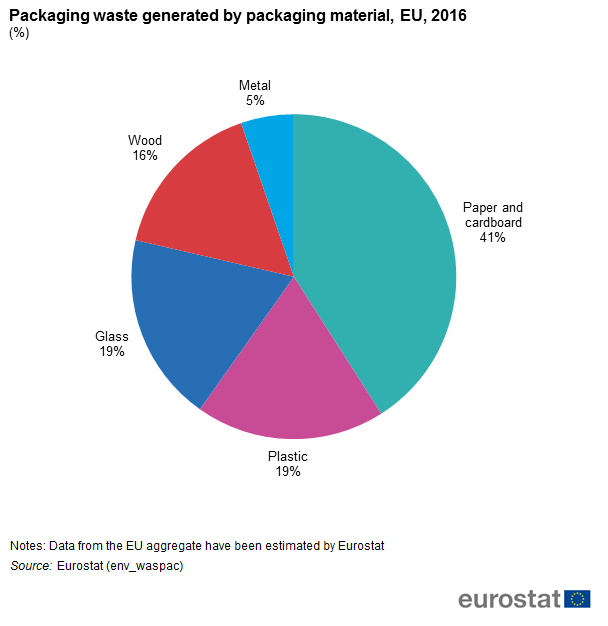 Note: i dati degli aggregati dell'UE sono stati stimati da EUROSTAT
Fonte:Eurostat (env_waspac)
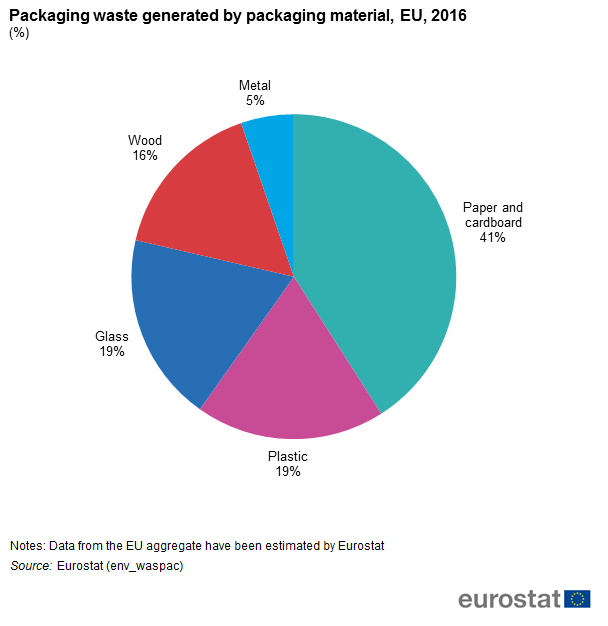 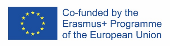 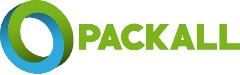 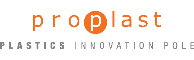 Tipo di imballaggio. Lo scambio
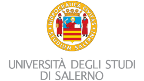 In base alla loro portata, gli imballaggi possono essere distinti in:
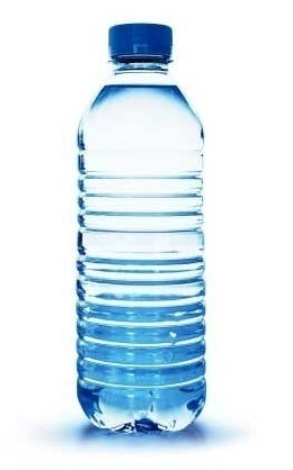 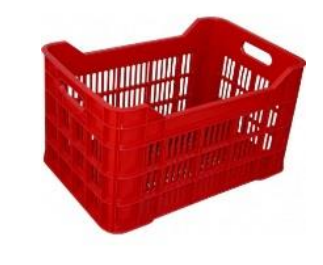 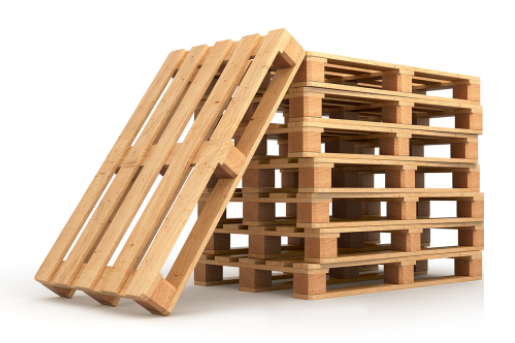 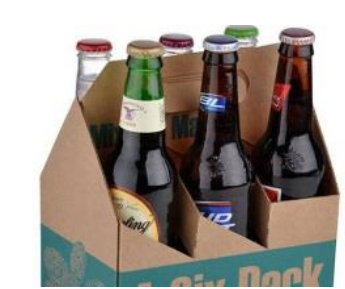 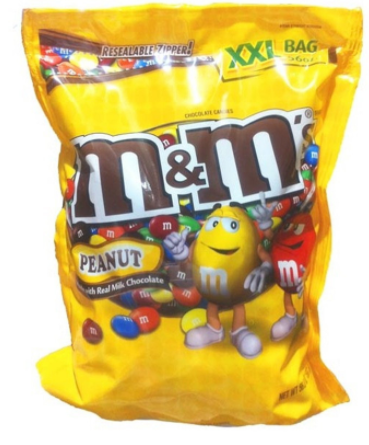 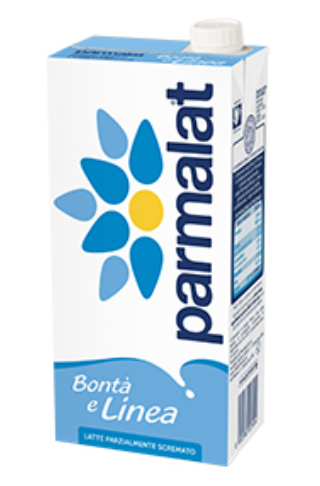 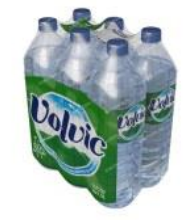 IMBALLAGGIO PRIMARIO
IMBALLAGGIO SECONDARIO
IMBALLAGGIO TERZIARIO
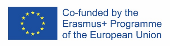 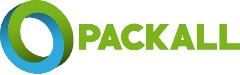 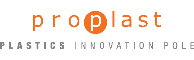 Tipo di imballaggio. Lo scambio
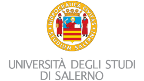 IMBALLAGGIO PRIMARIO
(imballaggio di vendita)
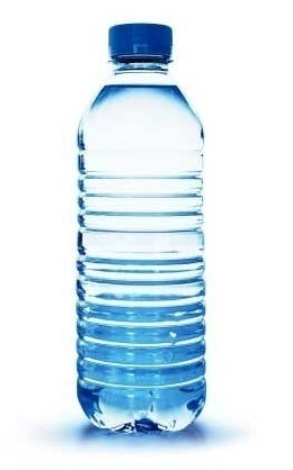 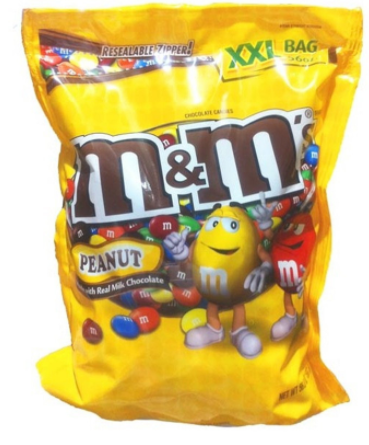 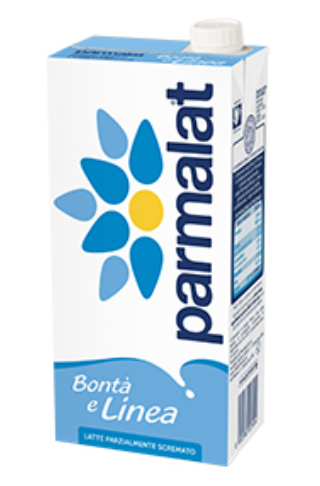 È progettato per contenere, supportare o preservare il prodotto per tutta la sua vita.
Esempi sono: confezioni settiche per latticini, vassoi per pesce o carne, sacchetti per patatine, lattine per verdure, contenitori per succhi, confezione flessibili, eccetera.
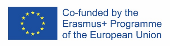 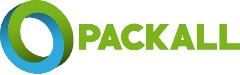 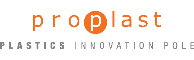 Tipo di imballaggio. Lo scambia
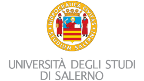 IMBALLAGGIO SECONDARIO
(imballaggio di gruppo)
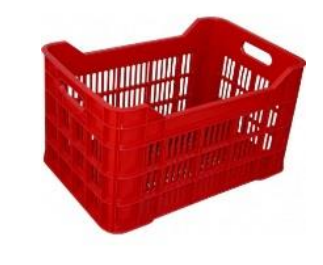 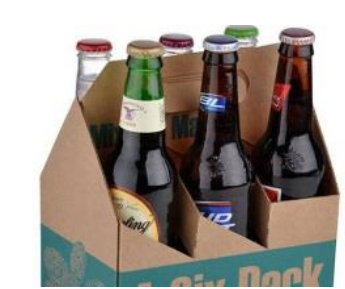 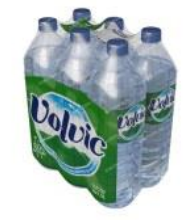 Imballaggio studiato per costituire, al momento dell'acquisto, un raggruppamento di più unità di vendita.
Può essere venduto al consumatore come gruppo o servire solo come mezzo per riempire gli scaffali nel punto vendita.
L'imballaggio secondario può essere separato dal prodotto senza alterare le caratteristiche del prodotto.
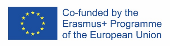 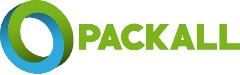 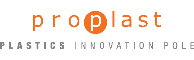 Tipo di imballaggio. Lo scambio
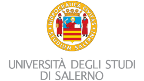 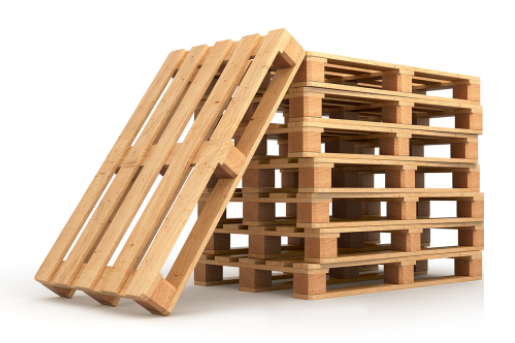 IMBALLAGGIO TERZIARIO
(imballo per il trasporto)
È l'imballo pensato per facilitare la movimentazione e il trasporto di più unità di vendita o colli raggruppati.
Ha inoltre lo scopo di prevenire il danneggiamento dei prodotti durante il trasporto da un operatore economico all'altro.
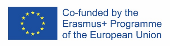 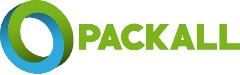 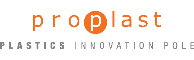 L’approccio all’ecodesign. Un progetto di successo
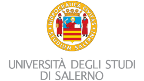 Le linee guida possono essere seguite dai progettisti per avvicinarsi a un progetto ecosostenibile.
L'intento deve essere chiaro, acuto.
Possono essere delineati cinque punti chiave all'avanguardia:
Progettare per ridurre
Progettare
per riutilizzare
Progettare
per rinnovare
Progettare
per risolvere
Progettare 
per salvare
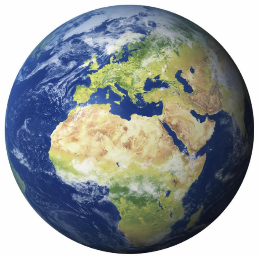 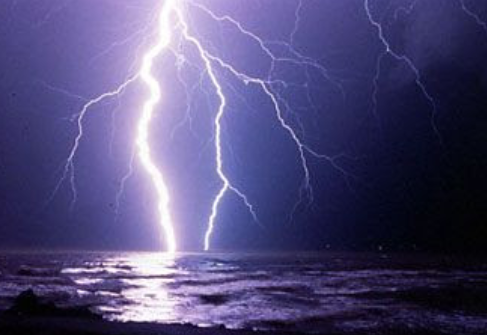 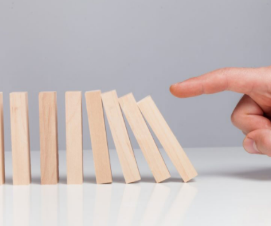 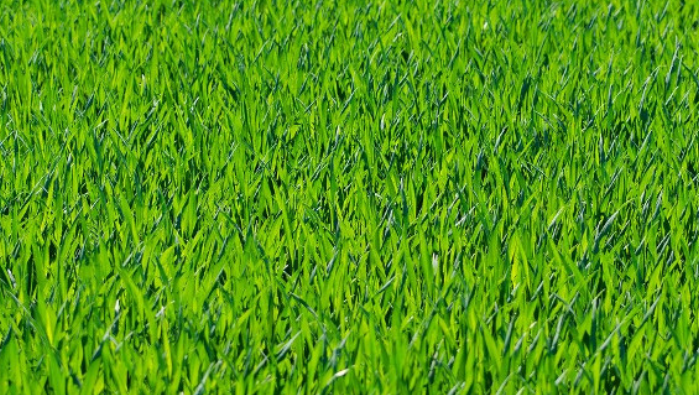 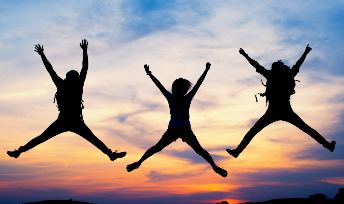 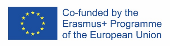 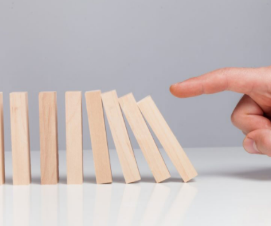 Progetta per
RIDURRE
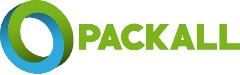 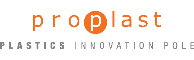 Progettare per ridurre. Riduci al minimo il nostro impatto
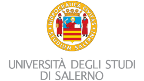 Il progettista deve pensare al design del packaging ottimizzandone la forma, le dimensioni e il peso.
Dovrebbe indirizzare gli sforzi per:
Ridurre al minimo il numero di componenti/parti
Rimuovere dal design tutto ciò che non è necessario
Integrare le funzioni
Ridurre al minimo il peso dei singoli componenti ottimizzando prestazioni e produttività
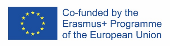 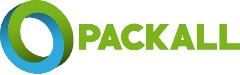 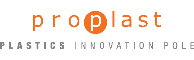 Progettare per ridurre. Riduci al minimo il nostro impatto
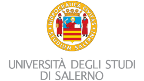 Questa ottimizzazione del packaging viene effettuata da:
Riducendo lo spessore della parete dell'imballaggio
Utilizzando strutture efficaci per rinforzare l'imballaggio senza aumentarne la massa
Togliendo degli spazi, strati e componenti non necessari
Aumentando la densità apparente del prodotto per concentrazione (per alcuni prodotti come: caffè, succhi, detersivi, ecc.)
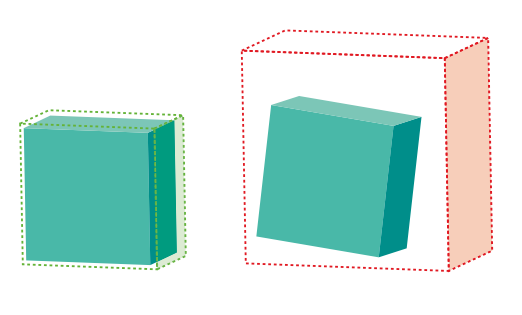 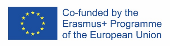 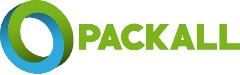 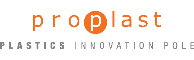 Imballaggio eccessivo contro sottoimballaggio.
La scelta corretta
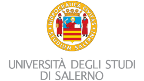 Un equilibrio tra sovraimballaggio e sottoimballaggio deve essere individuato per quanto riguarda la protezione delle merci imballate.
Poiché la funzione principale dell'imballaggio è proteggere le merci, il sottoimballaggio di solito è molto peggio per l'ambiente rispetto agli imballaggi.
• Imballaggio eccessivo del 10% significa che il 10% delle risorse necessarie per produrre gli imballaggi vengono sprecati e carburante extra sarà necessario per distribuirlo.

• Sottoimballo che provoca il deterioramento o danneggiamento del prodotto, spreca il 100% delle risorse utilizzate per produrre sia il contenuto sia il relativo imballaggio, e tutto il carburante utilizzato per la distribuzione di esso.

L'energia e i materiali contenuti nei prodotti domestici e negli alimenti sono dieci volte superiori a quelli contenuti negli imballaggi che li circondano. (Fonte: Dr J M Kooijman).
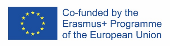 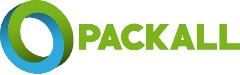 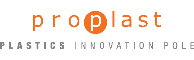 Imballaggio eccessivo contro sottoimballaggio. 
La scelta corretta
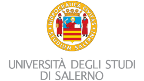 Sottodimensionamento e sovradimensionamento hanno un compromesso.
Si può sempre trovare un punto di minimo impatto. 
Il compito del progettista è quello di confrontare le diverse soluzioni.
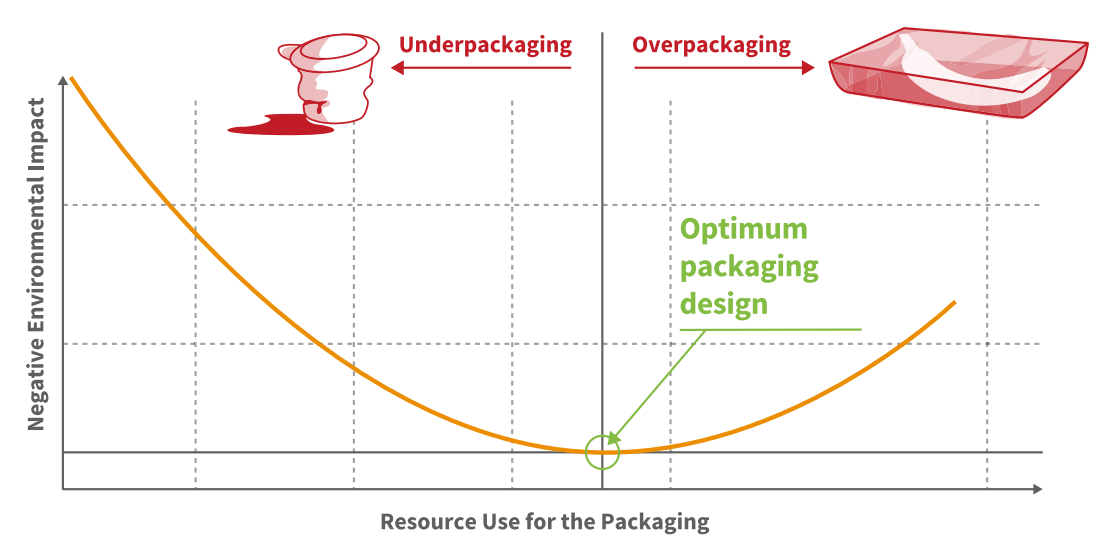 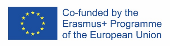 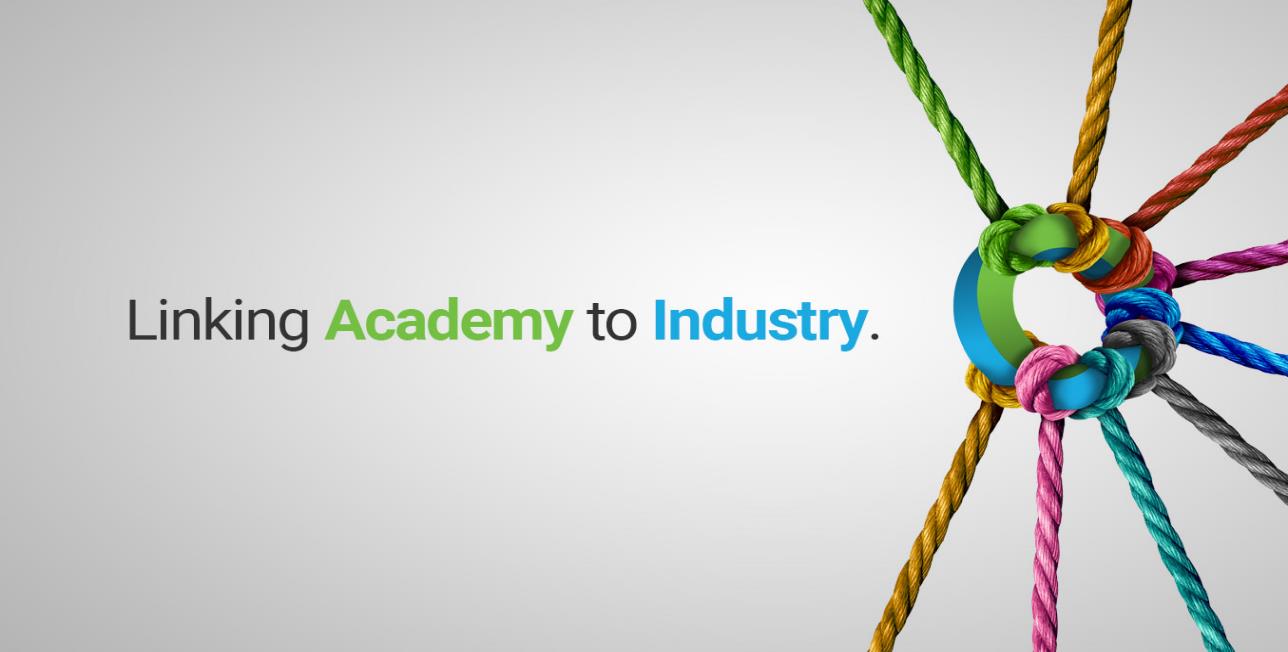 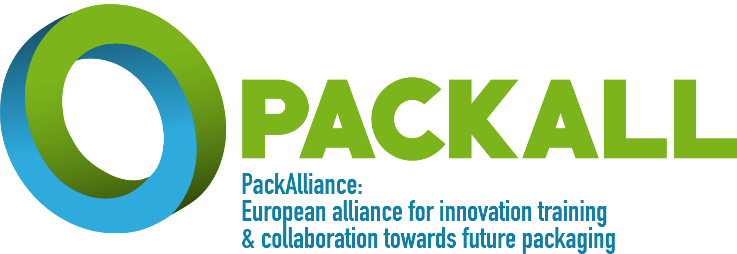 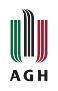 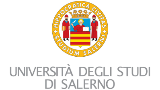 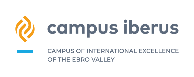 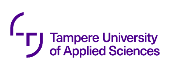 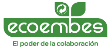 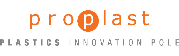 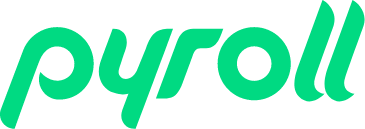 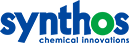 Copyright: CC BY-NC-SA 4.0: https://creativecommons.org/licenses/by-nc-sa/4.0/
Con questa licenza, sei libero di condividere la copia e ridistribuire il materiale in qualsiasi mezzo o formato. Puoi anche adattare remix, trasformare e costruire sul materiale.
Tuttaviasolo alle seguenti condizioni:
Attribuzione —è necessario fornire un credito appropriato, fornire un collegamento alla licenza e indicare se sono state apportate modifiche. Puoi farlo in qualsiasi modo ragionevole, ma non in alcun modo che suggerisca illicenziante
approvatu o il tuo uso.
Non commerciale— non puoi utilizzare il materiale per scopi commerciali.
Condividere allo stesso modo—se remixi, trasformi o costruisci il materiale, devi distribuire i tuoi contributi con la stessa licenza dell'originale.
Nessuna restrizione aggiuntiva —non puoi applicare termini legali o misure tecnologiche che limitino legalmente gli altri a fare qualsiasi cosa consentita dalla licenza.
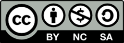 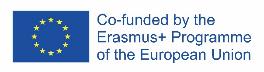 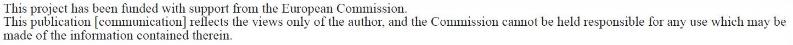